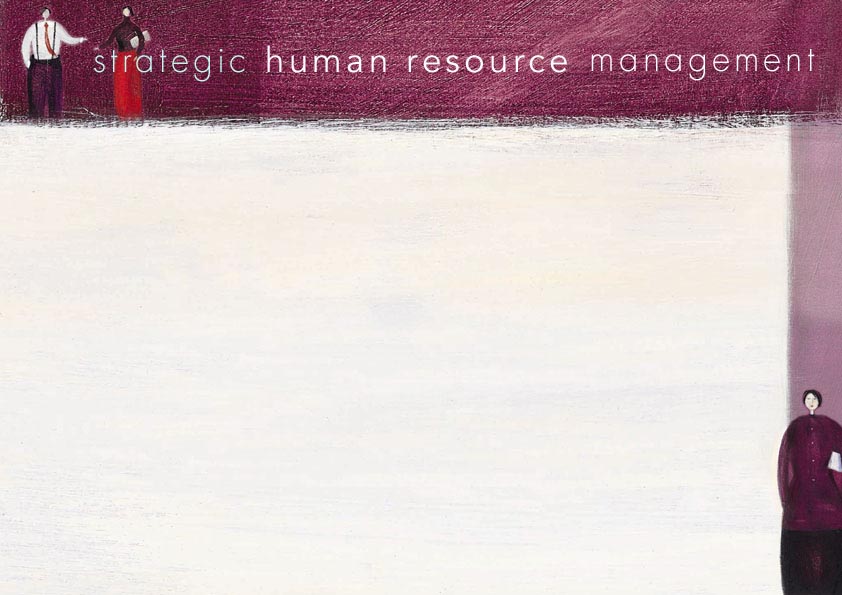 Concept of SHRM
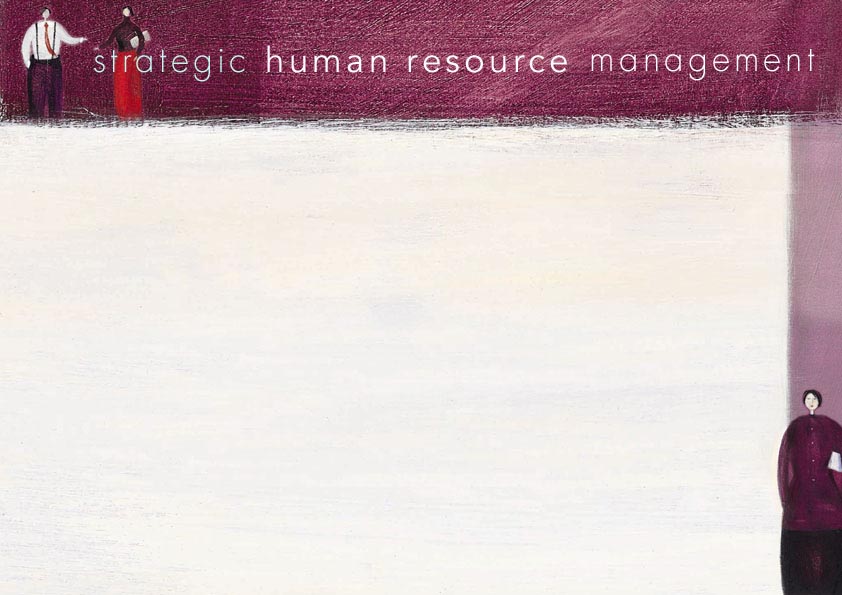 Personnel management vs human resource management
Personnel management:
A set of functions or activities
 Human resource management:
An integrated set of personnel activities, linked strategically with organizational objectives
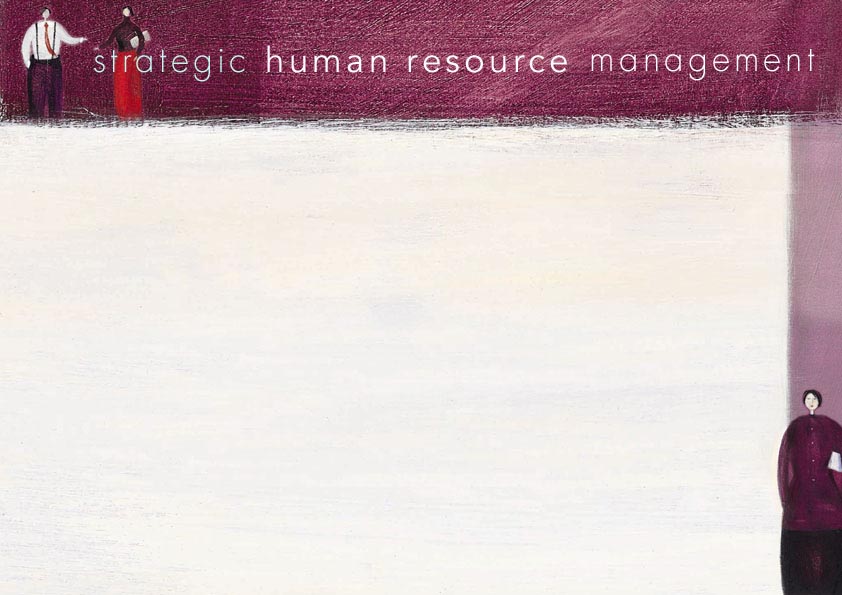 History and origins of HRM
HRM has existed since the beginning of time
 Developed formally as a result of the Industrial Revolution
 Working conditions became a social and industrial issue
 Growth of trade unions and IR systems
Strategic
Operational
Functional
HRM – roles, functions and strategies
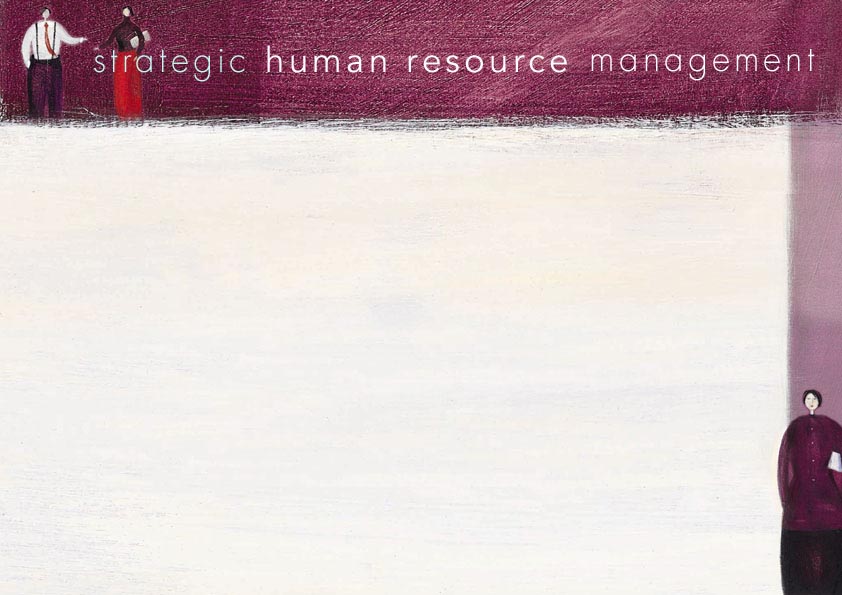 Strategic HRM
Responsiveness to competition and globalization
 Alignment to business strategy
 Quality HRM practices
 Management of change
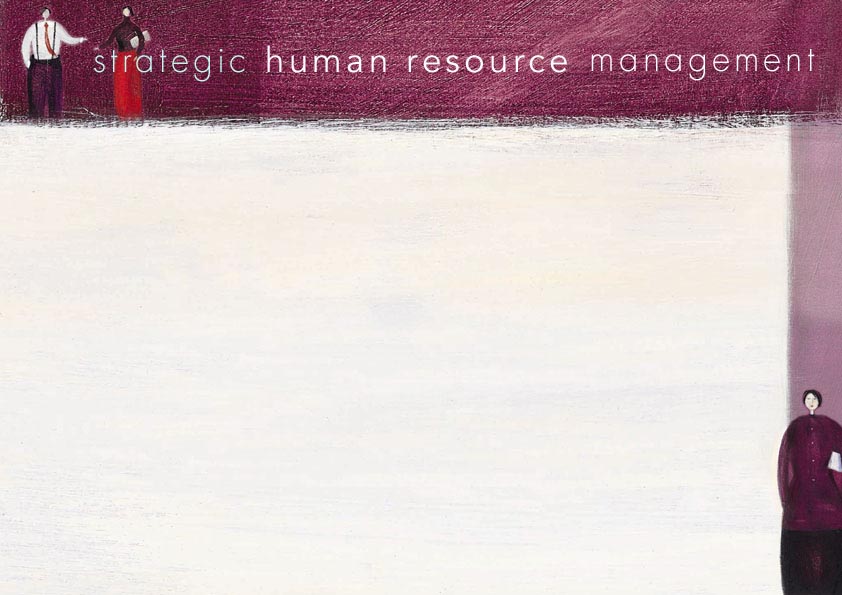 HRM issues
Quantity and quality of employees
 Strategic recruitment and selection practices
 Retention
 Productivity and motivation
 Job design
 Integration and accountability of functions
 Evaluation
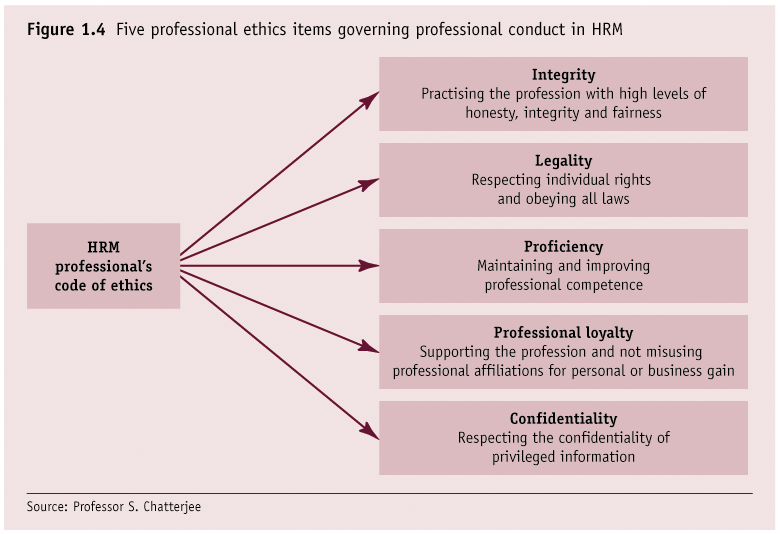 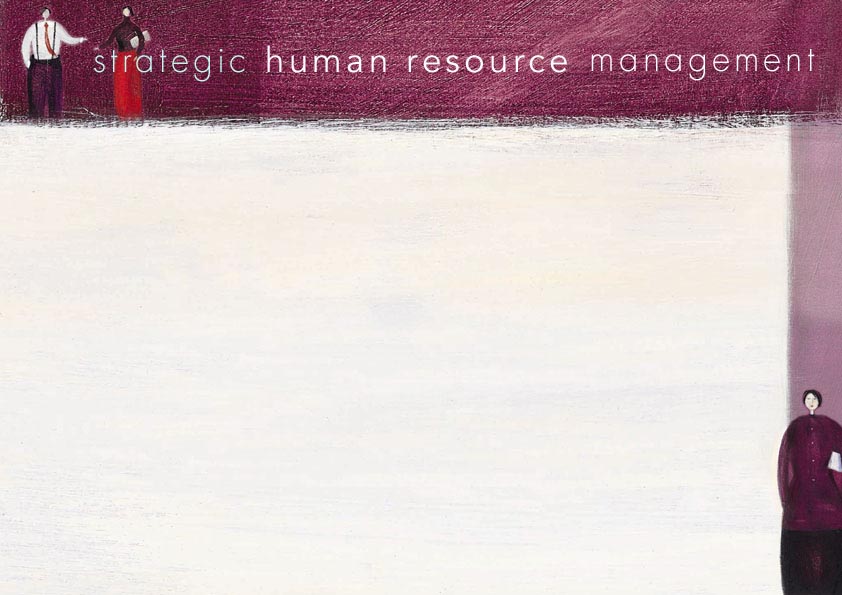 HRM – the future
Devolution
 Automation
 Outsourcing